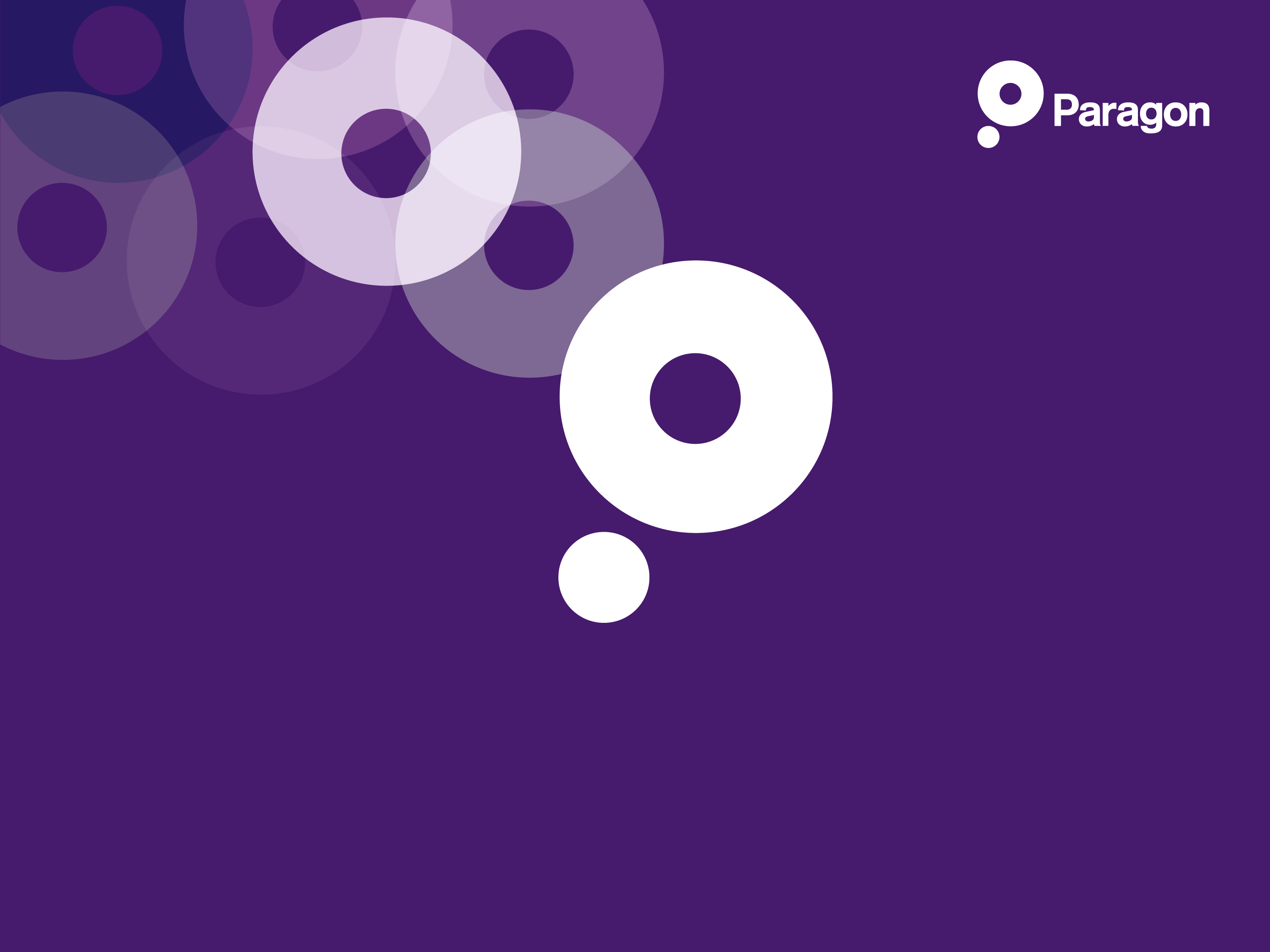 Insurance Technology Forums: ‘IT Matters’ Forum
Cyber Insurance Market Update
Cyber Insurance Market Update
Market growing 

Demand increases internationally for cover, limits and different exposures

New MGA’s and Syndicates entering the market
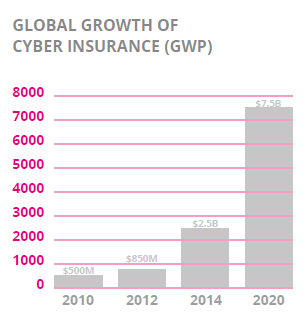 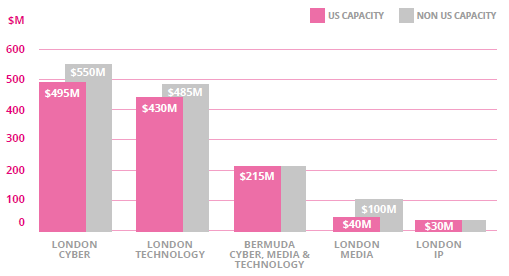 Graph Source: London market estimates
Cyber Insurance Claims Update
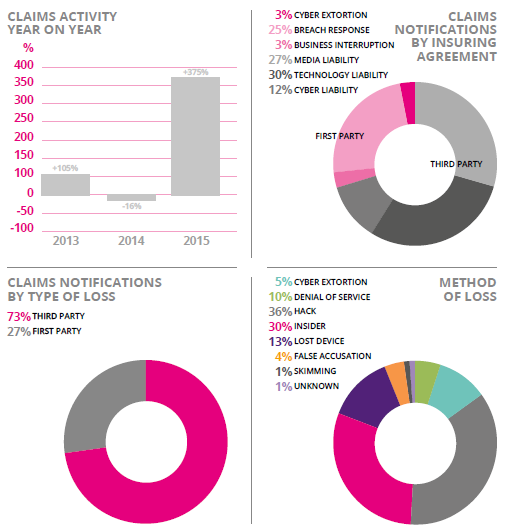 Increase in claims year on year

More 1st party notifications, however liability payments tend to be larger for the non-privacy elements of the policy

Causes of loss trends:
2014 – Lost Devices
2015 – Hacking
2016 – Ransomware
Graph Source: Paragon Claims Data
Cyber Insurance Rate Update
Rates remain relatively flat throughout all industries

Technology companies that aggregate data where the exposure significantly outweighs the revenue are still difficult to place

Strong Info Sec has become a license to buy 

Underwriters will give a discount for good risks
Top 3 Ways In Which Cyber Insurance Can Support Companies In Regards To The GDPR
1. Fines - Up to EUR 20m or 4% of annual global turnover for 				breaches of the rules 


Coverage Module - Privacy Regulatory Defence and Penalties

Insurability of fines

Defence and appeal costs

Consumer redress funds and class actions
Top 3 Ways In Which Cyber Insurance Can Support Companies In Regards To The GDPR
2. Breach notification: 
Regulator - “without undue delay” and where feasible within 72 hours.  
Affected Individuals – only where breaches likely to pose a high risk.


Coverage Module – Crisis Management Response Costs

Breach response hotlines

Over notification / correctly managing the response to avoid fines
Top 3 Ways In Which Cyber Insurance Can Support Companies In Regards To The GDPR
3. Supply chain - joint and several liability for suppliers (data 						processors).


Coverage Module – Privacy Liability

Can’t outsourcer your responsibility – still need to react to the breach
What Are Insurers Looking Looking For When Underwriting Risks?
Adequate Info Sec for your risk exposure
E.g. portable media encryption & multifactor external login

Employee training
Social Engineering

Outsource management
Vetting / auditing / access management

Tested Incident Response Plan 

Brexit or not, insurers are looking for strong policies and procedures in place to avoid data breaches and to mitigate their effects.
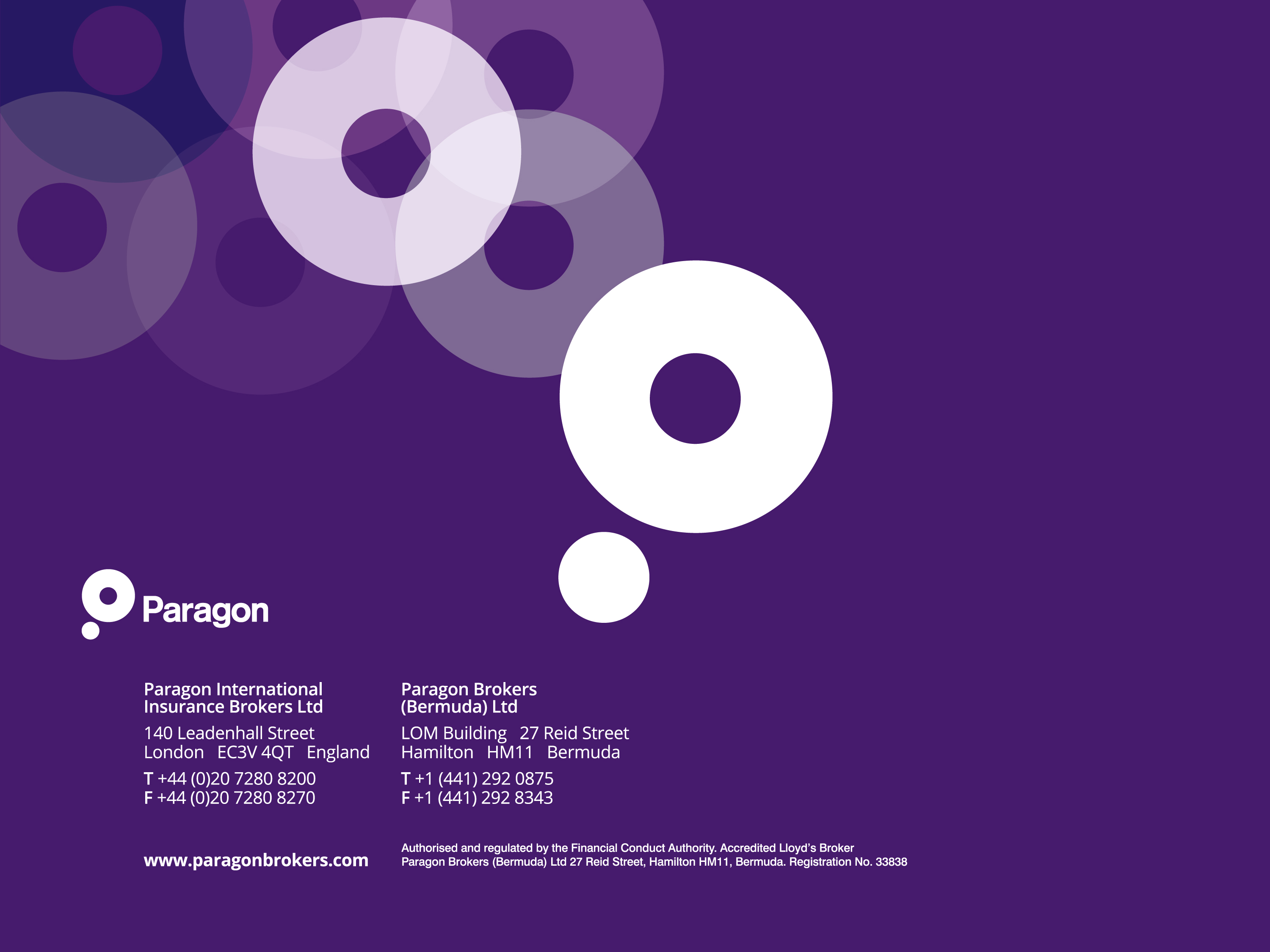 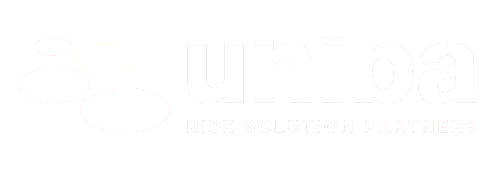